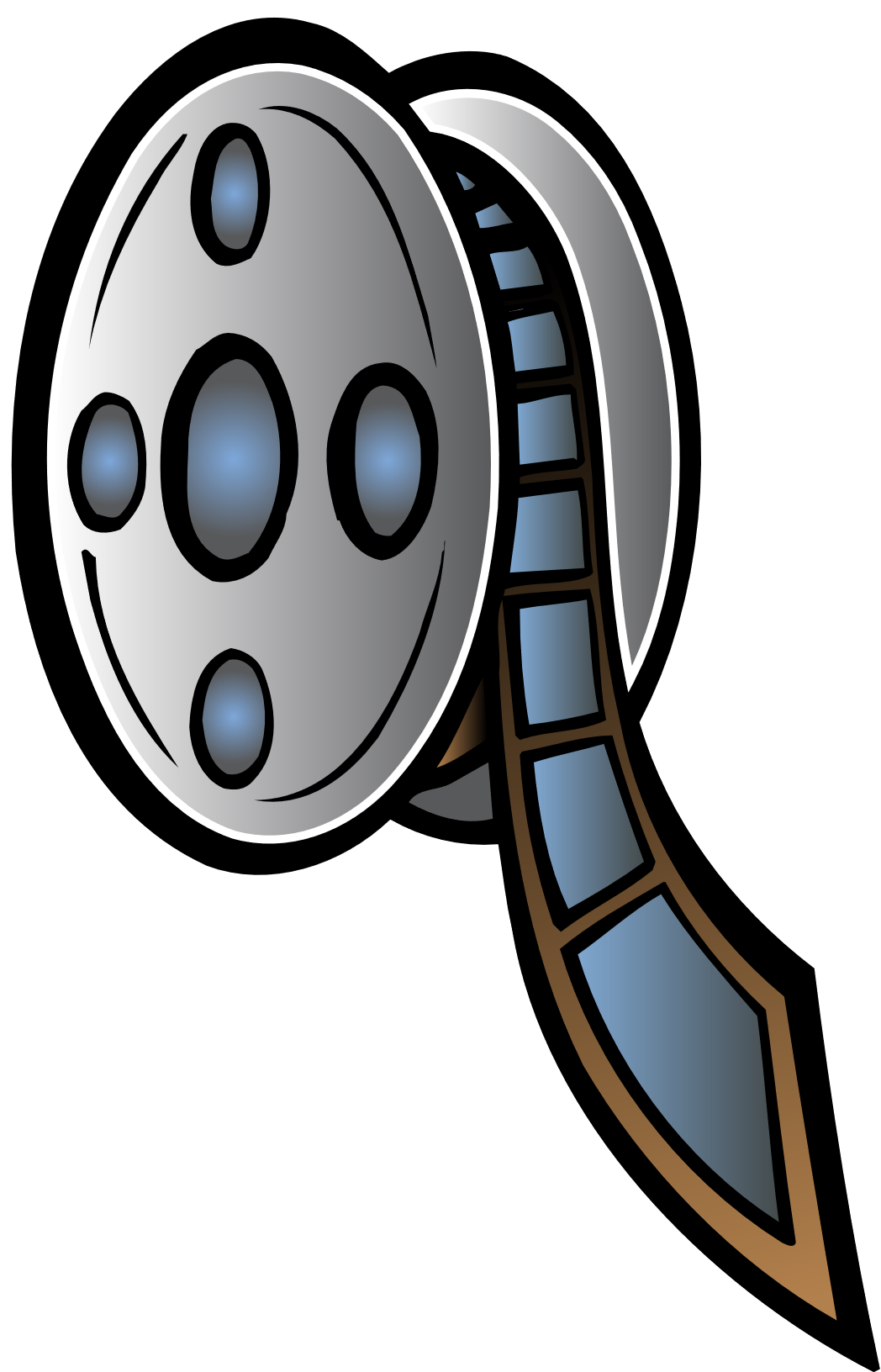 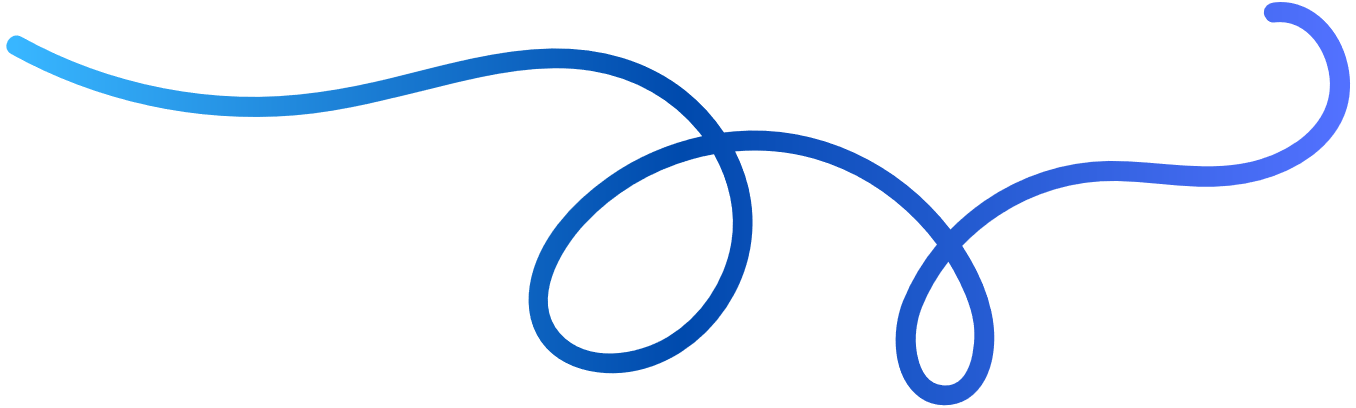 استراتيجيةشريط الذكريات
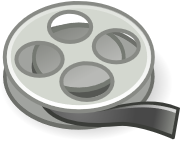 عرفي الروبوت 
عددي أنواع الربوتات
ما مجالات استخدام الروبوتات في حياتنا اليومية
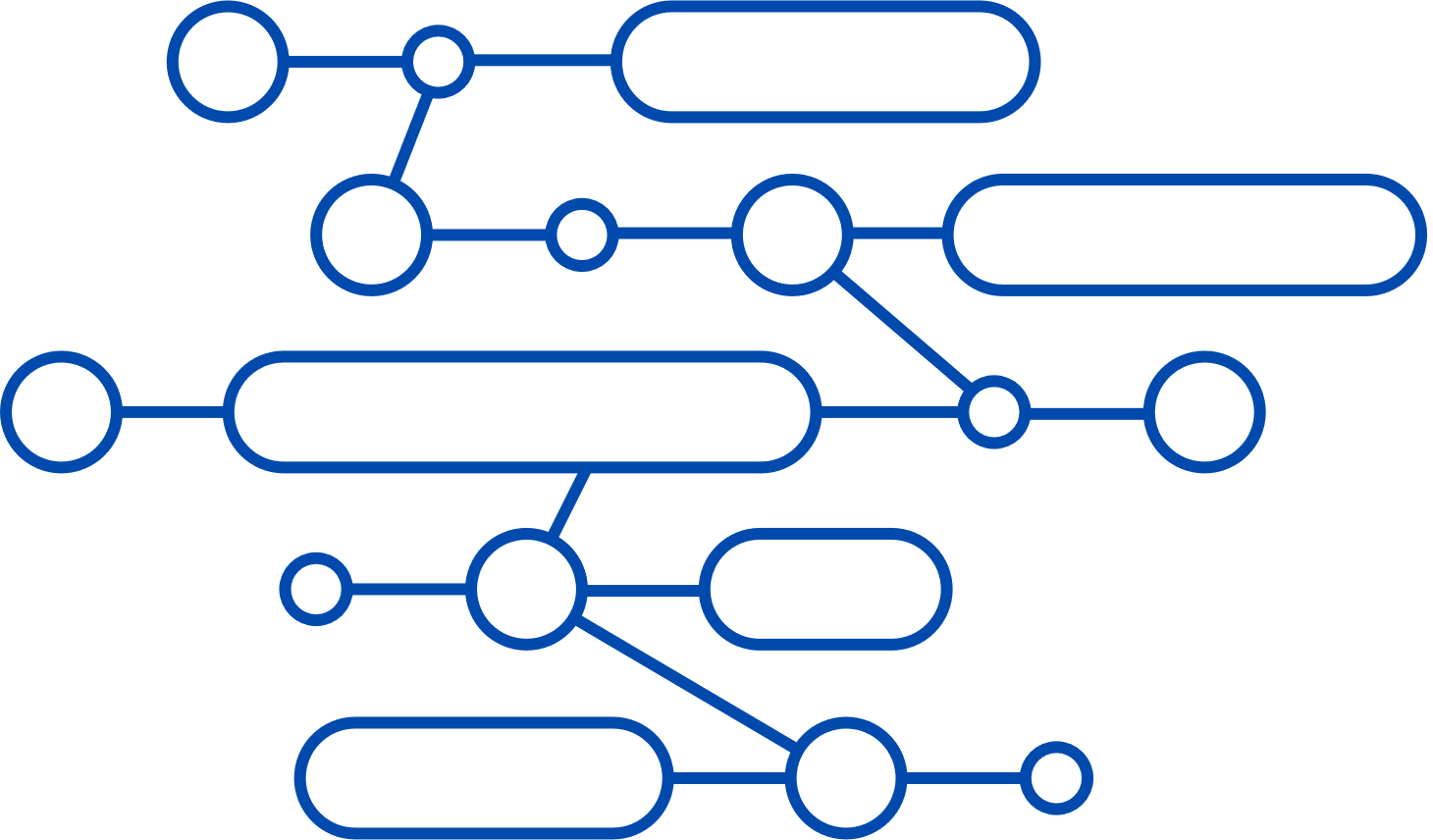 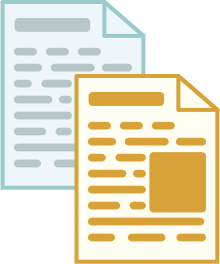 استراتيجية سحابة الكلمات
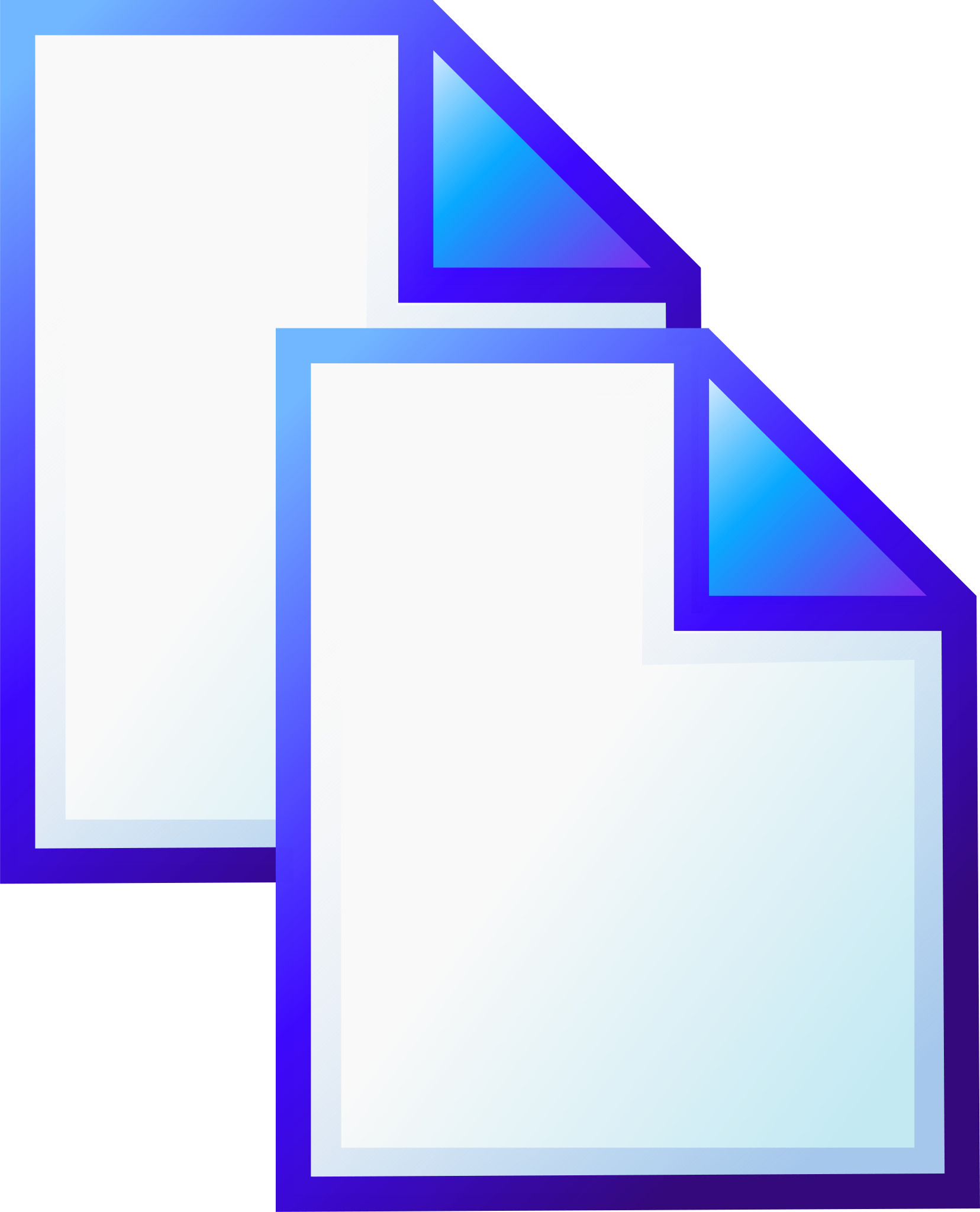 ماذا ترين في الصورة ؟
ما الوصف الممكن وصفه للصور امامك
ماذا حصل لها ؟
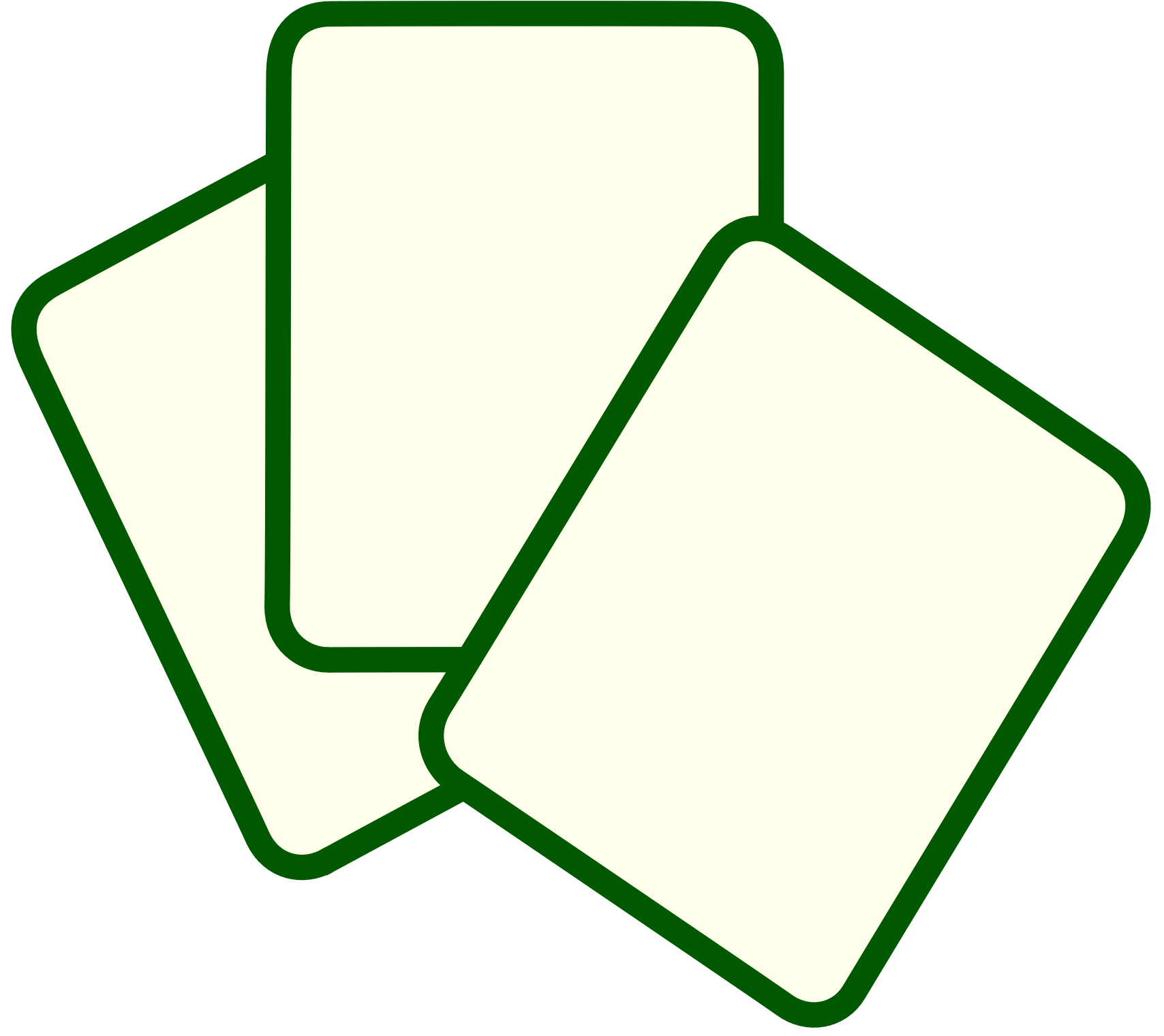 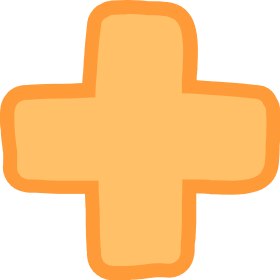 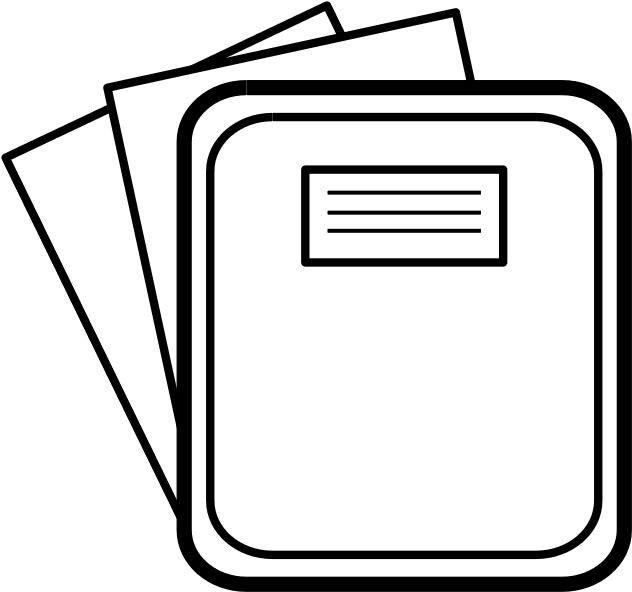 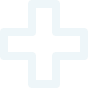 الوحدة الثالثة 
الدرس الثاني استخدام التكرارات
ا / الجازي المري
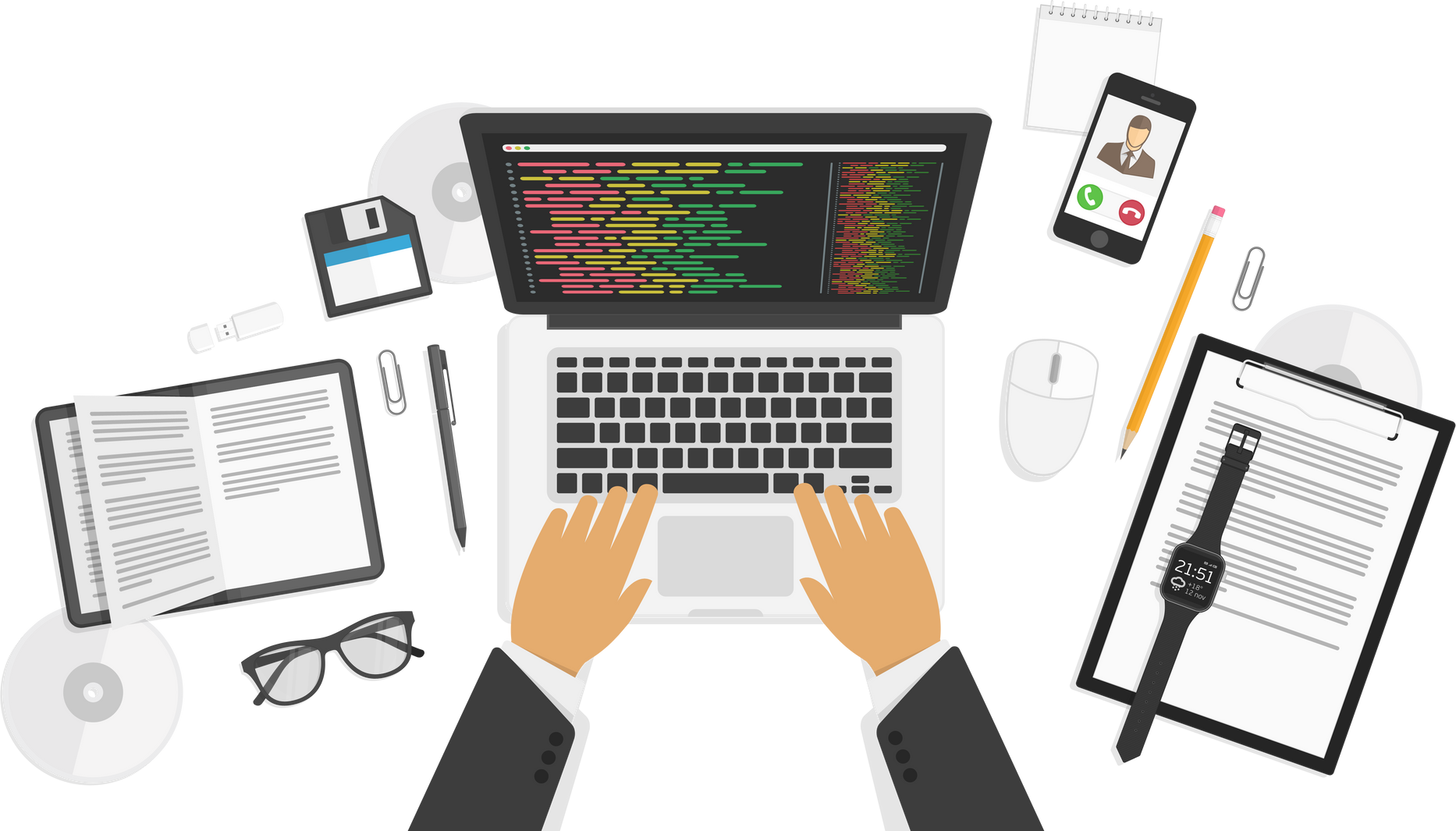 قناتي
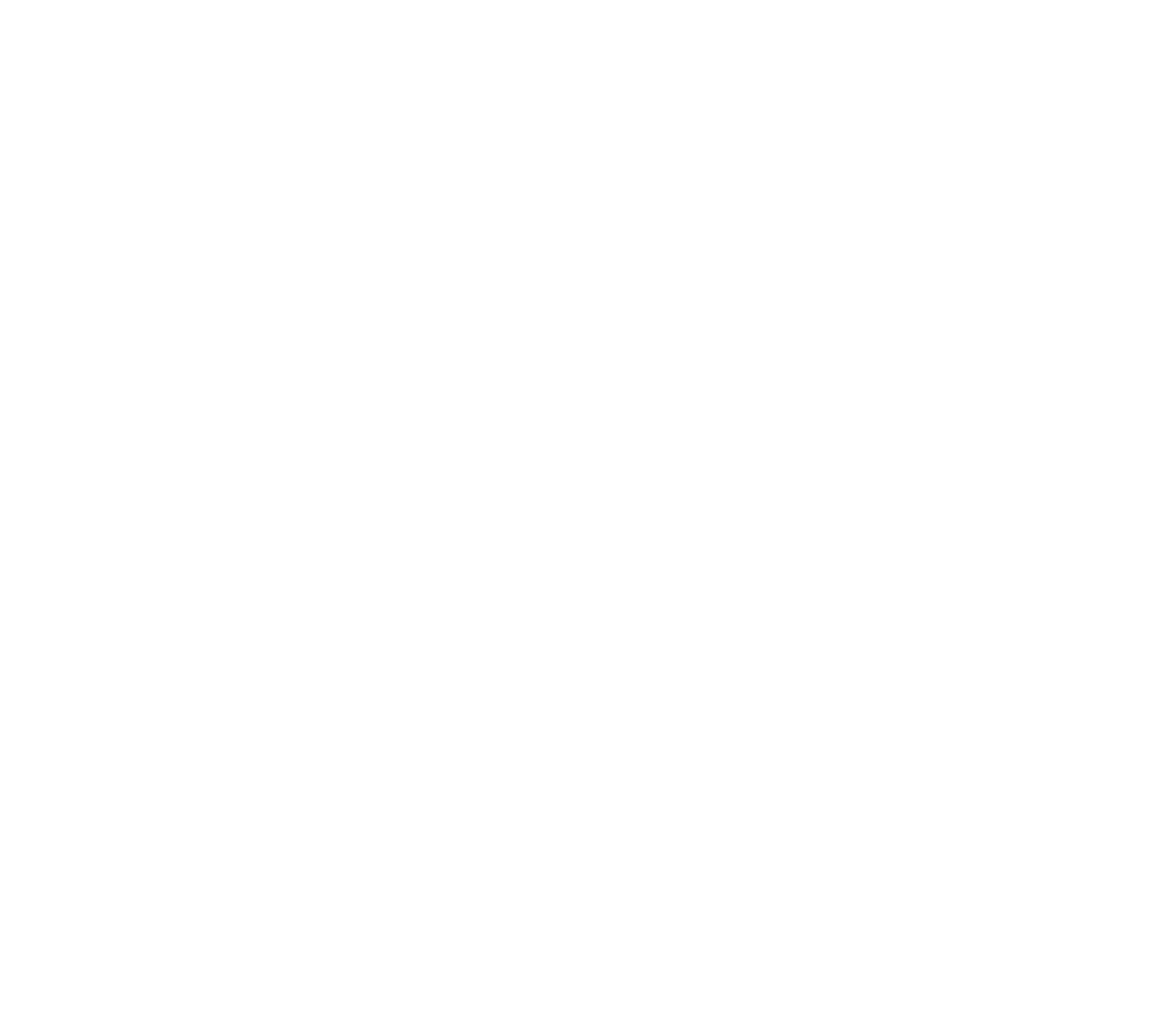 في الدرس الماضي تعرفنا على 
كيفية برمجة الروبوت لرسم دائرة
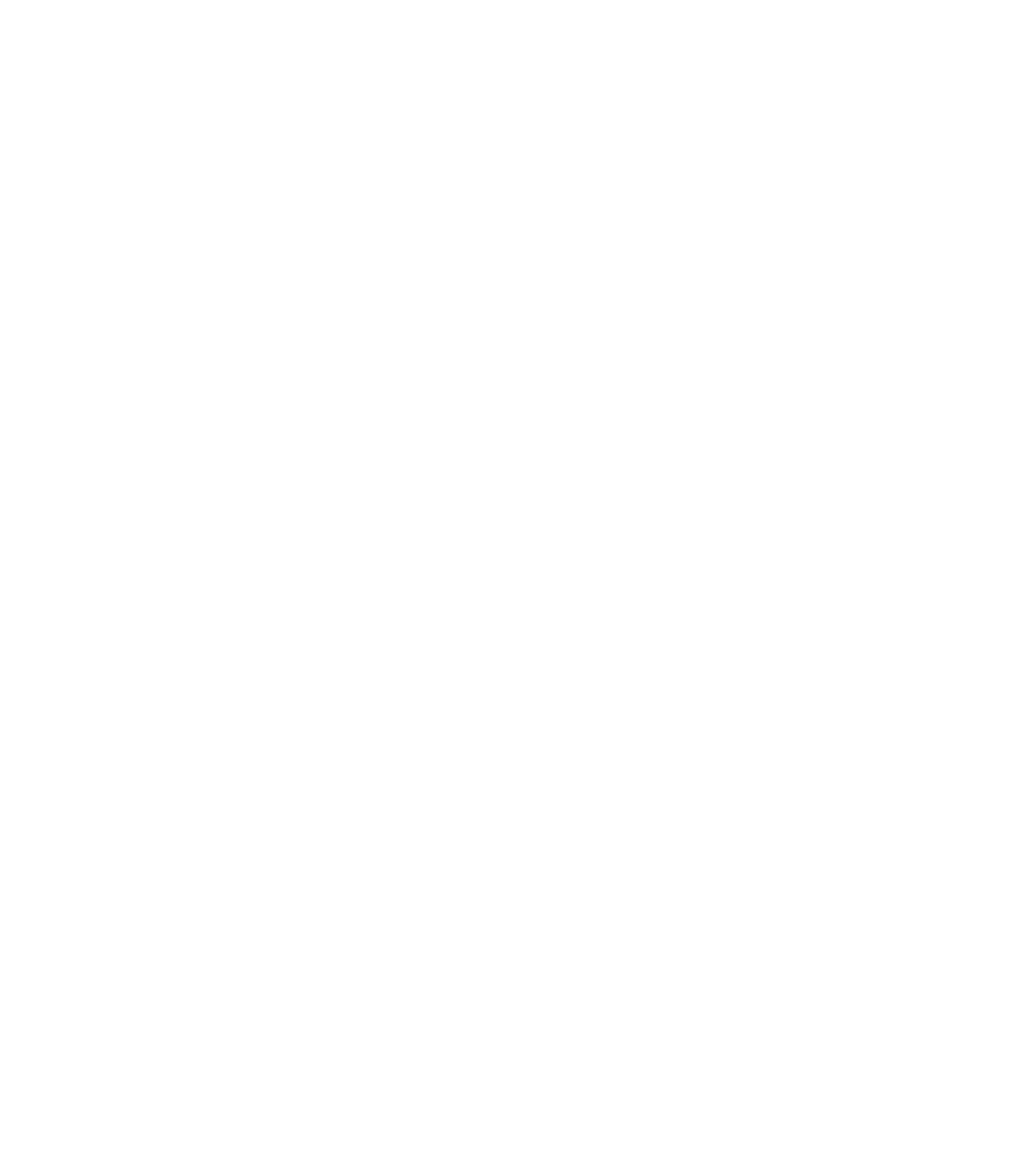 سنكمل برمجة الروبوت لرسم الشكل الهندسي المحتوي على ثلاثة أضلاع وثلاثة رؤؤس فما هو ؟
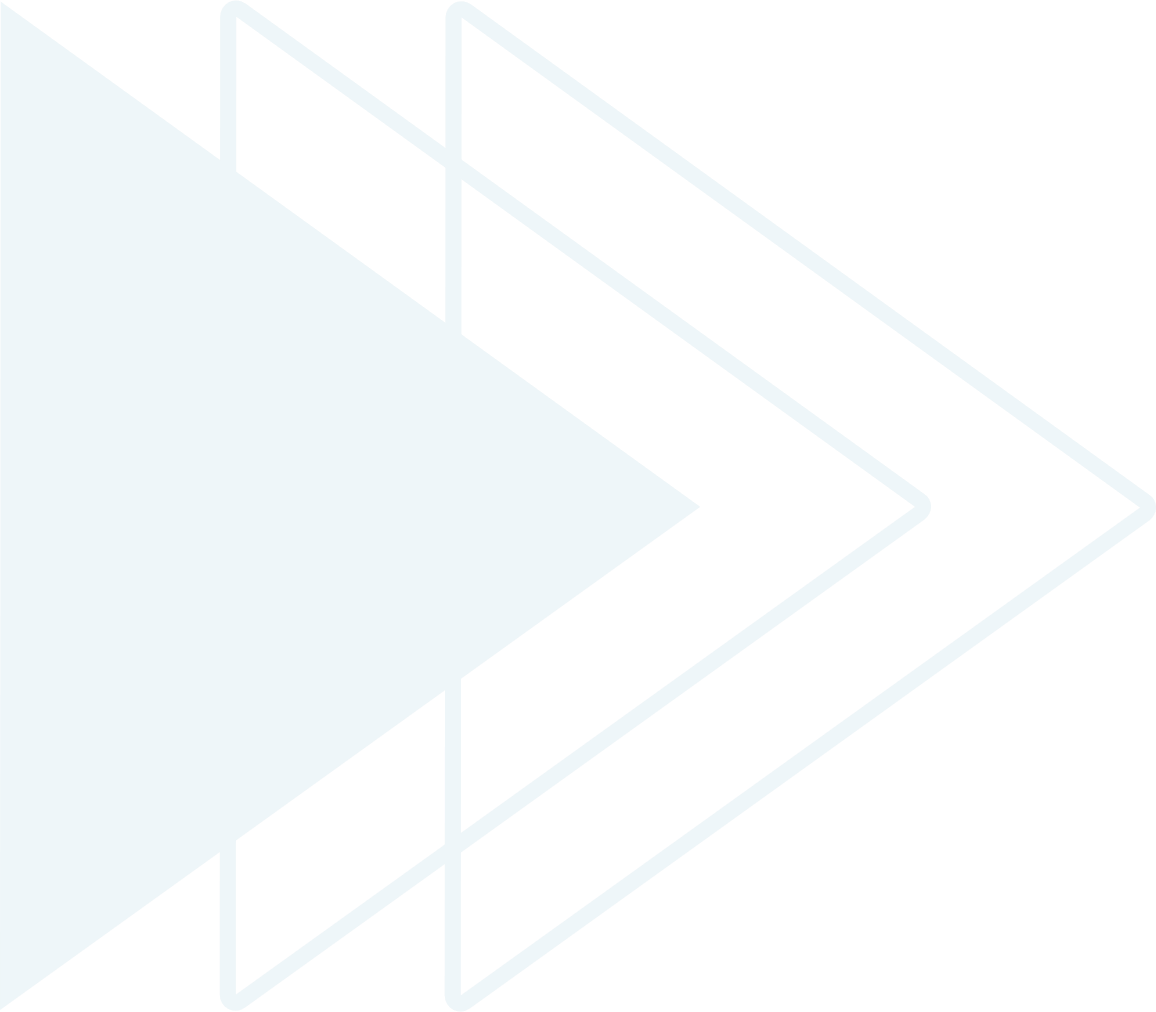 استراتيجية التعليم المقلوب
من خلال المقطع السابق أجيبي 
اللبنات البرمجية التي استخدمت
كم السرعه    ؟ 
كم المسافة  ؟
أين جهة الانعطاف   ؟
كم زاوية الانعطاف     ؟
استراتيجية الاستنتاج
لابد من استخدام لبنة التكرارات
كم عدد التكرارات لهذه البرمجه 
لرسم مثلث  ؟
استراتيجية  النمذجة المحاكاة
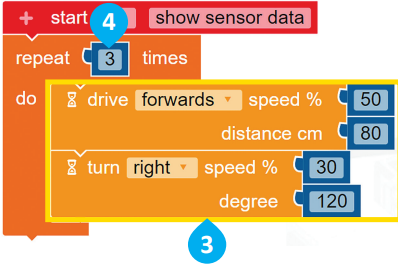 السرعة
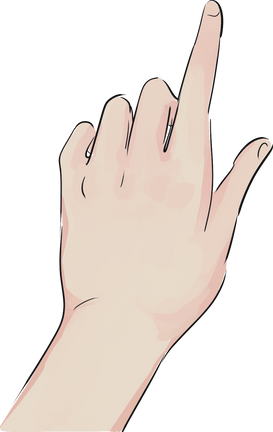 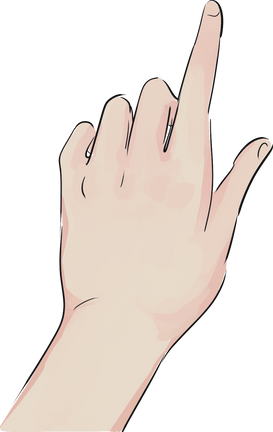 عدد التكرارات
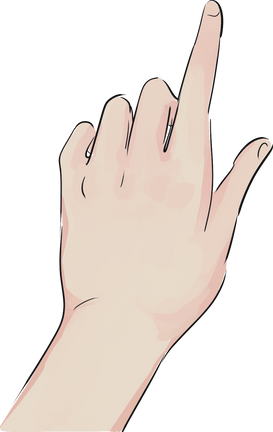 المسافة
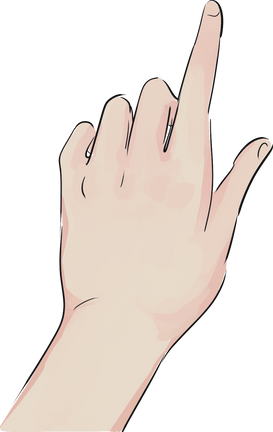 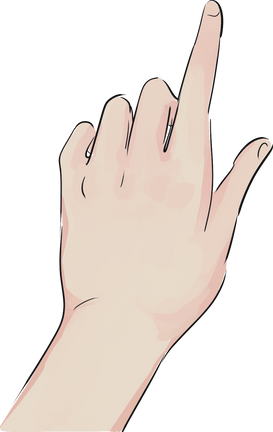 الانعطاف
الزاوية
برمجة رسم المثلث بالروبوت النهائية
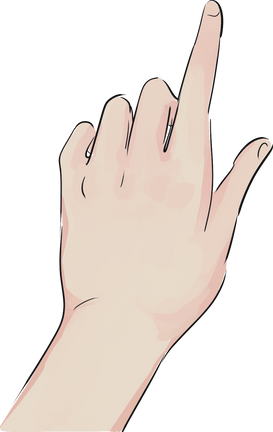 رسم الخطوط
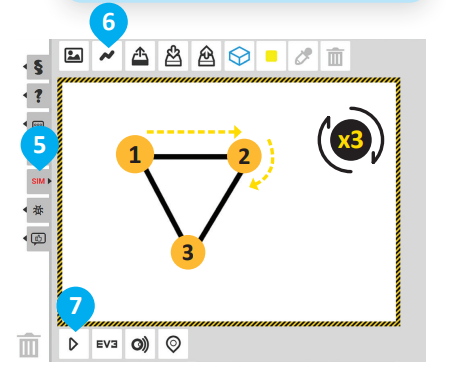 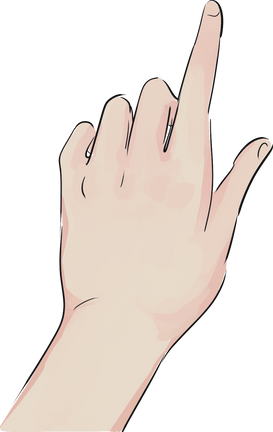 تشغيل البرنامج
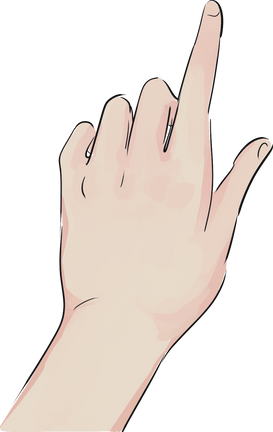 تشغيل المحاكاة
استراتيجية الدقيقة الواحدة
ما فائدة لبنة التكرار ؟
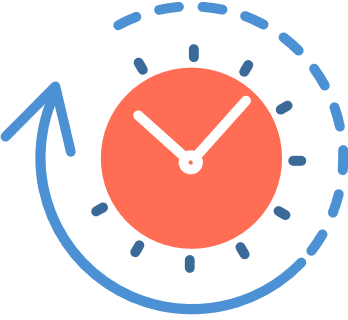 توفير الوقت 
توفير المساحة  في منطقة البرمجة 
عدم إضافة جميع اللبنات وإعادة ضبطها  مرة أخرى بل  تنفذه لبنة التكرار
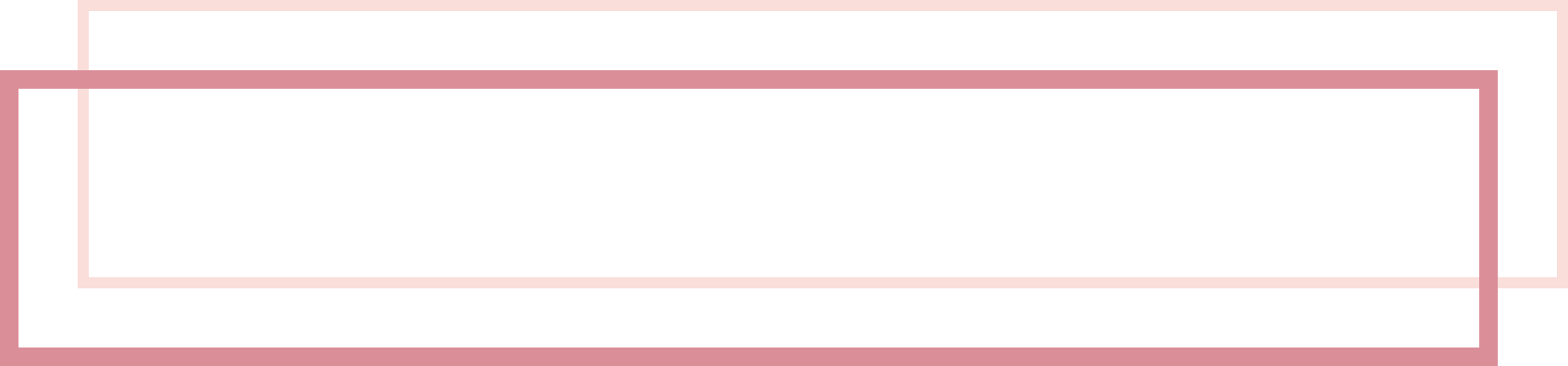 برمجة الروبوت لرسم ....
سنكمل برمجة الروبوت لرسم الشكل الهندسي المحتوي على كل ضلعين متقابلين متسوايين وأربعة زواياه قائمة فما هو ؟
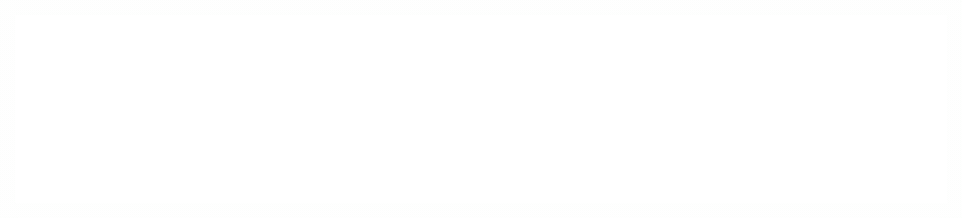 رسم مستطيل باستخدام البرمجة
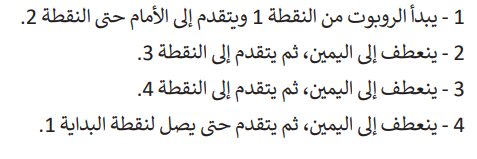 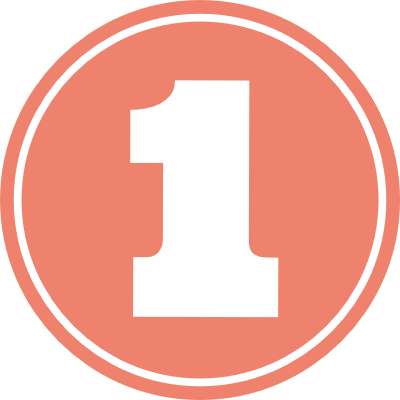 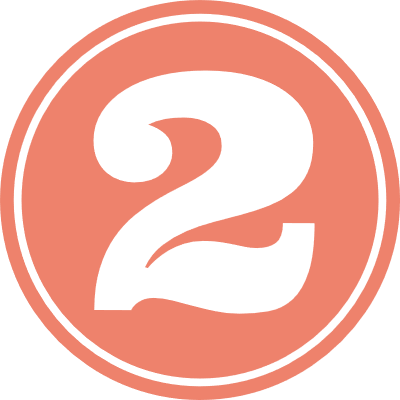 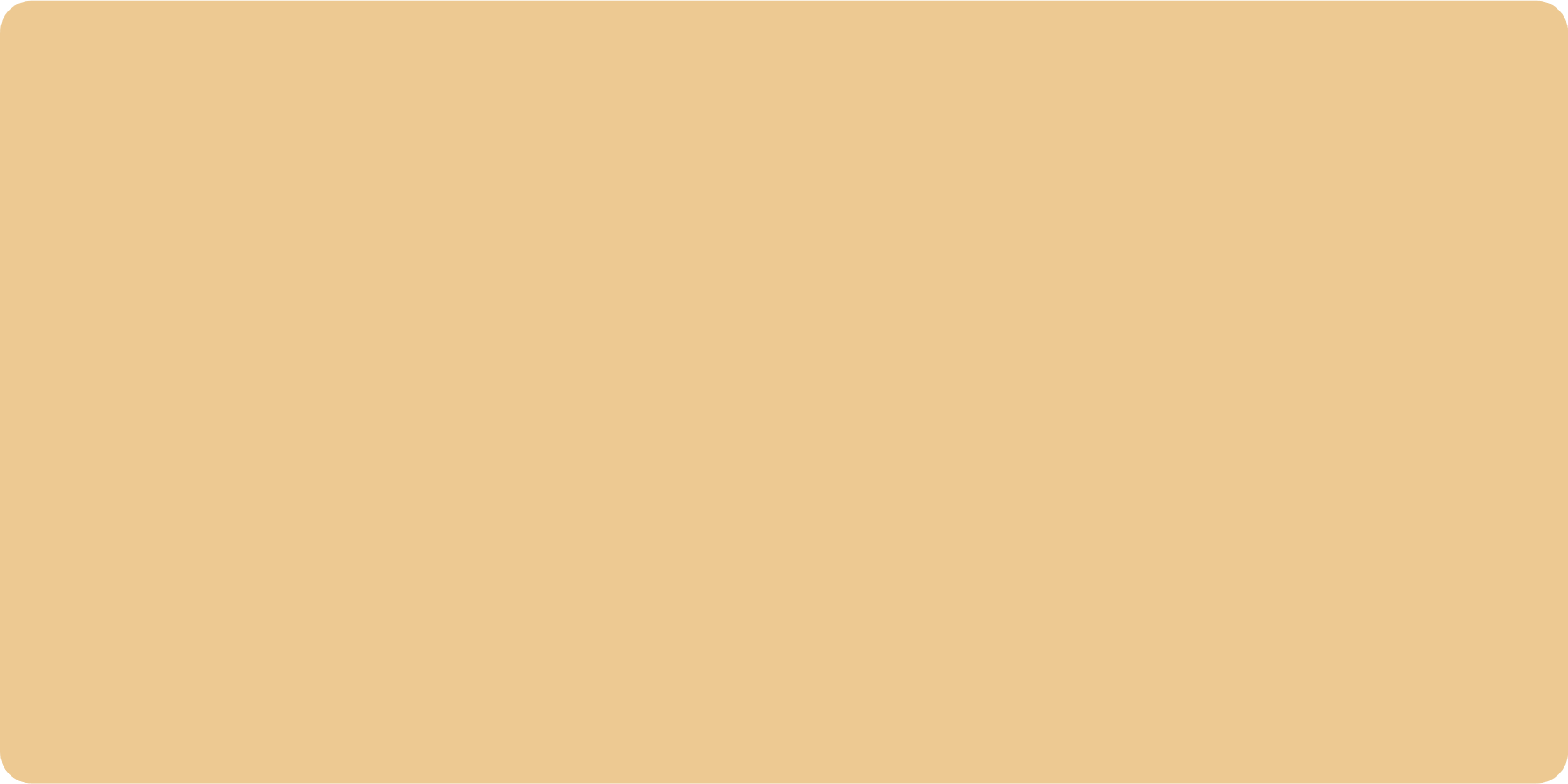 ما الخطوة التي نتجنب تكرارها
ونستخدم لبنة التكرار لها
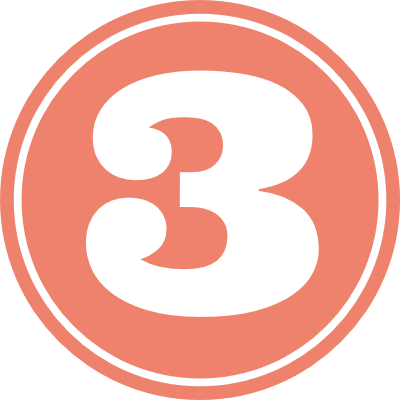 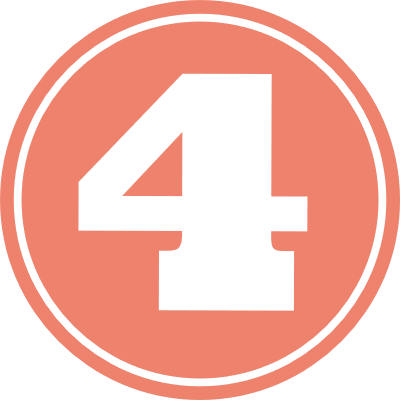 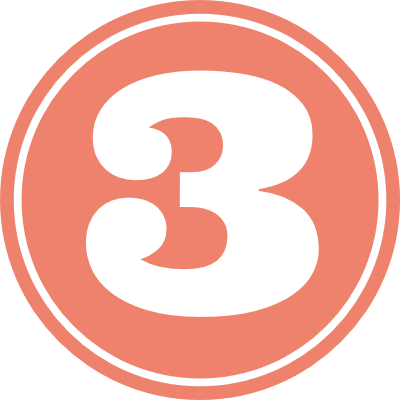 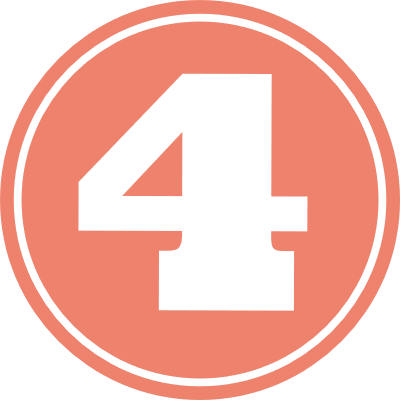 استراتيجية الصف المقلوب
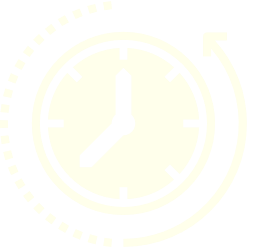 بعد مشاهدة الفيديو أجيبي
من أين نبدأ لبرمجة رسم المستطيل ؟
كم المسافة في البداية ؟ والسرعة ؟
كم زاوية الانعطاف لليمين ؟ ولماذا ؟
كم مسافة التحرك للأمام للمرة الثانية ؟وكم السرعة ؟
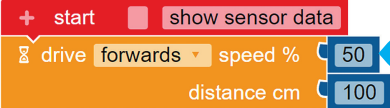 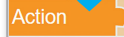 التحرك للأمام
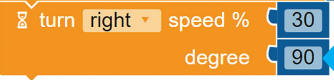 الانعطاف لليمين
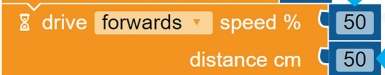 التحرك للأمام  2
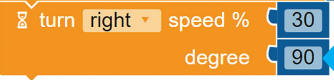 الانعطاف لليمين  2
برمجة رسم المستطيل بعد إدراج  لبنة التكرارات
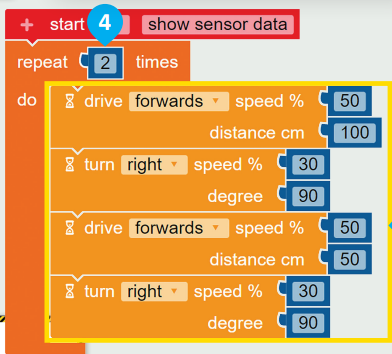 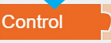 لبنة التكرارات
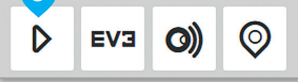 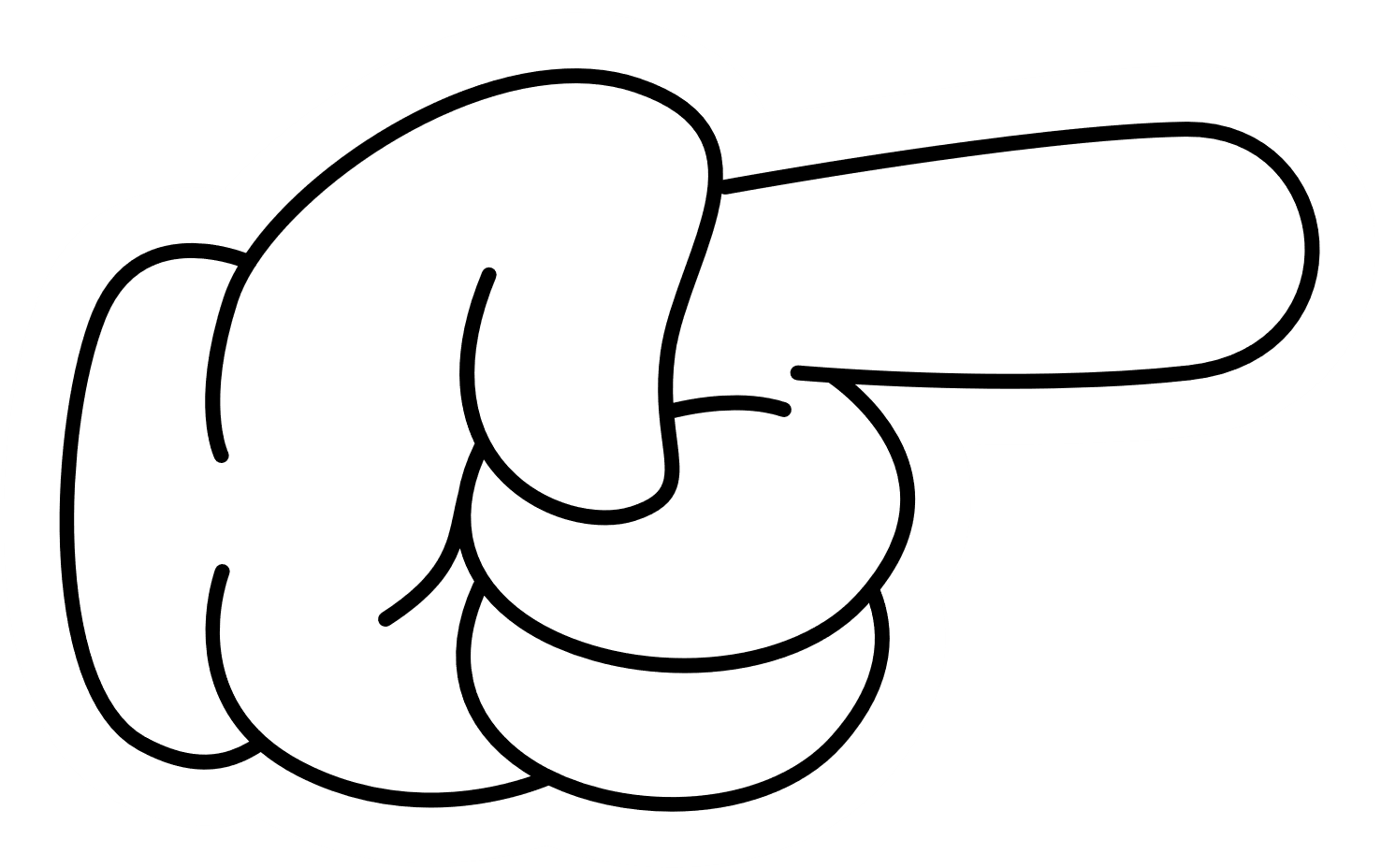 تشغيل
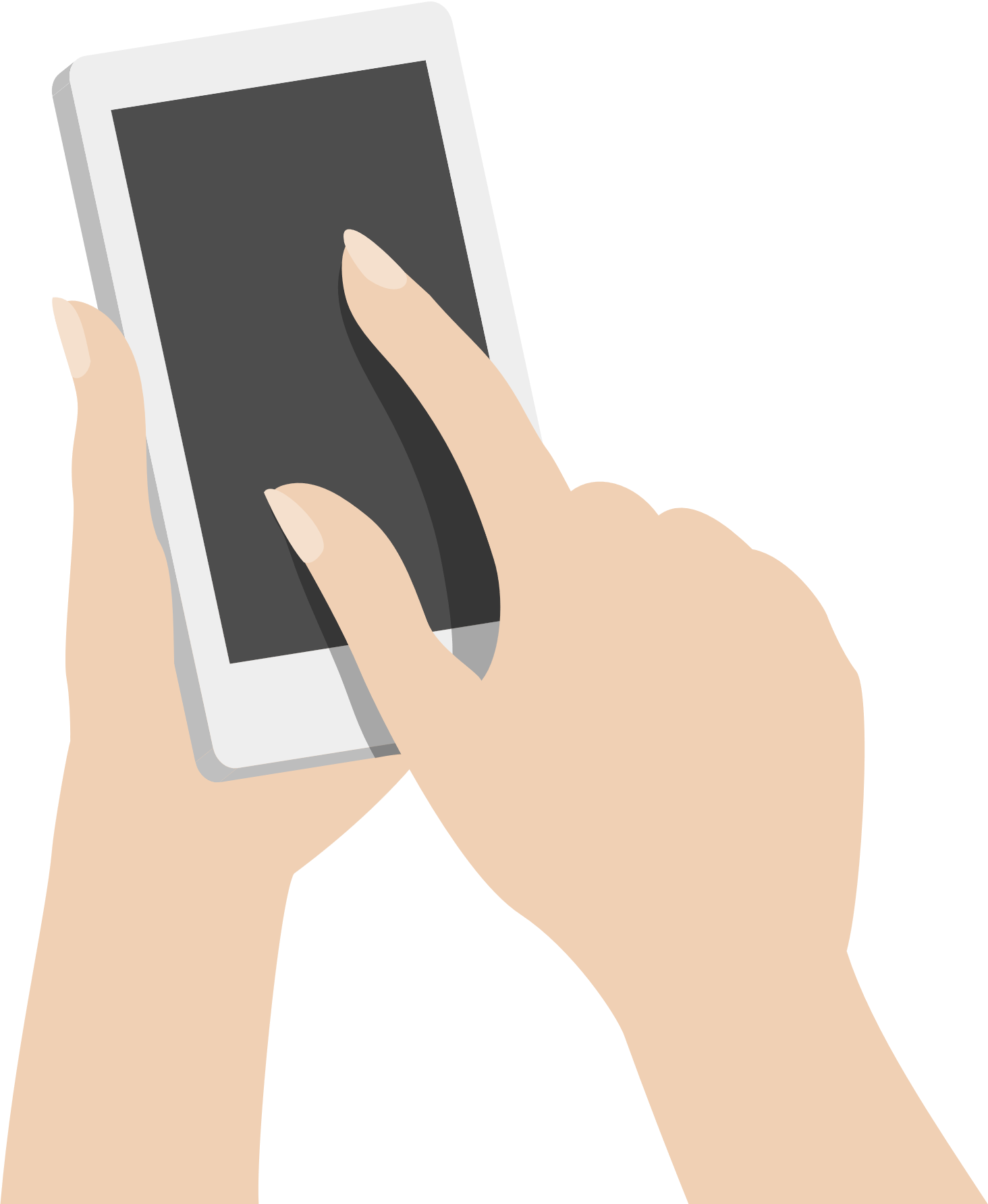 تطبيق عملي
قومي ببرمجة الروبوت لرسم 
1- مثلث  صغير 
2-ثم مثلث أكبر
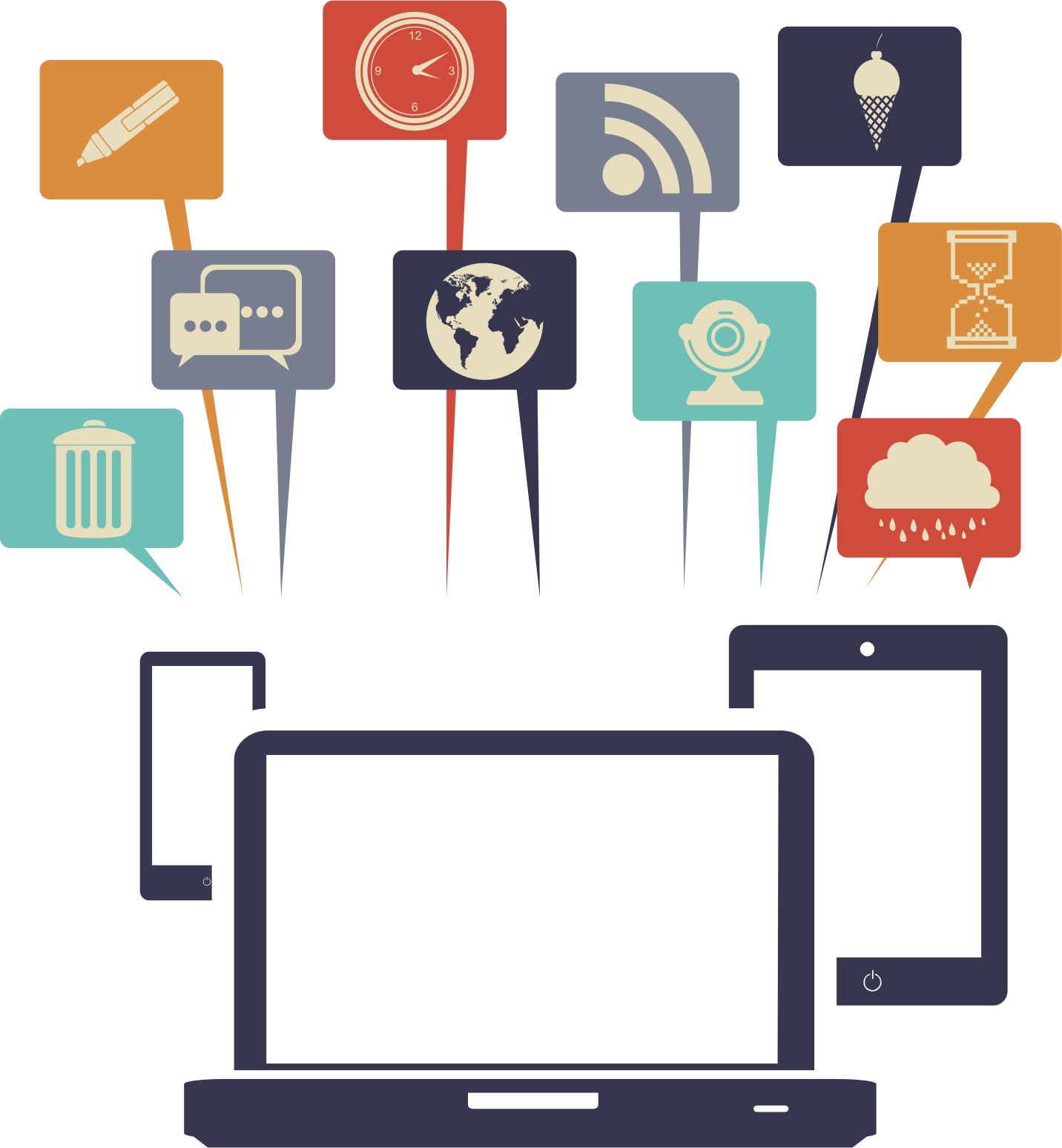 فتح الكتاب الالكتروني وحل تدريب 1
ورقة عمل تفاعلية